www.zooclub.ru
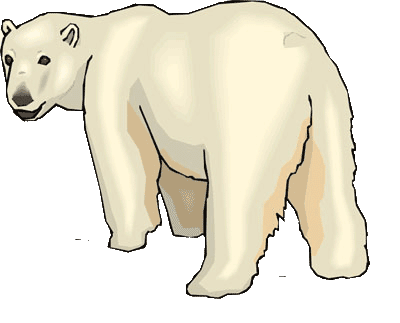 Кто как зимует?
Есть тритоны, лягушки, черепахи и змеи, которые могут безболезненно замерзать и затвердевать так, что их внутренние органы пронизываются кристаллами льда. Это необычно, потому что образующийся в кровеносных сосудах животного лед должен либо их разрывать, либо безнадежно растягивать. И главное - замерзшая вода становится недоступной для клеток, и они могут погибнуть от обезвоживания…
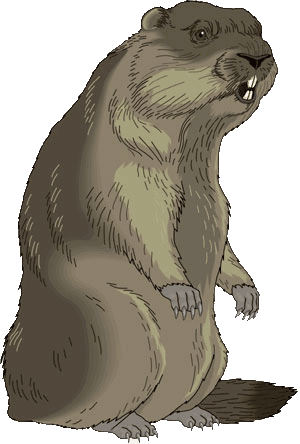 [Speaker Notes: http://www.zooclub.ru/zanim/11.shtml]
Например, американская лесная лягушка. Когда при охлаждении лед образуется в пальцах ее лап и коже, она наполняет свои ткани глюкозой. Это предохраняет их от повреждения. Даже если бы человек мог накачать столько глюкозы в свои ткани, ее высокий уровень вызвал бы диабетическую кому и смерть. 

У лягушки избыток сахара тоже вызывает кому: обмен веществ в клетках почти останавливается. Но это не вредит амфибиям. Весной они оттаивают и при движении сжигают глюкозу, как горючее.
Американская лесная лягушка
С замороженным сибирским углозубом произошел поразительный случай: его нашли в вечной мерзлоте на глубине одиннадцати метров. А находка оттаяла и ожила. Радиоуглеродный анализ показал, что углозуб пролежал в мерзлоте около девяноста лет.
Уссурийский углозуб
Есть и животные, тело которых может сильно охлаждаться, а льда при этом не образуется. Некоторые арктические насекомые бодро переносят пятидесятиградусный мороз: они удаляют из своего тела пыль или бактерии, вокруг которых могут нарастать кристаллы льда. 

Из млекопитающих безболезненно охлаждается длиннохвостый суслик, у которого в зимнюю спячку температура тела может упасть ниже точки замерзании. И никаких кристаллов. Но как это у него получается - пока неизвестно.
Длиннохвостый суслик
Ужеобразная подвязочная змея последней из американских змей уходит на зиму в укрытие и первой при потеплении из него выходит. Она зимует в каменистых расщелинах при 4 - 5 градусах тепла. Биение ее сердца замедляется до 6 ударов в минуту (в десять раз реже, чем в летний солнечный день). 

В мороз подвязочные змеи тоже могут превращаться в лед. Но даже после одного или двух дней в "морозилке" теплое солнце оживляет рептилию.
Подвязочная змея
Подвязочные змеи зимуют и в воде: описан случай, когда сотни змей заползали осенью в цистерну и ждали, пока она наполнится водой. Вероятно, кожа змеи, наподобие легкого, извлекает кислород из воды. Конечно, это очень мало: сердце животного бьется лишь раз в минуту, а обмен веществ сильно замедляется. 

Как часто просыпаются мешотчатые прыгуны, зимующие вместе с запасом пищи? Американский исследователь оставлял прыгуну 800 граммов семян, и он просыпался каждый день. Когда же семян давали всего 100 граммов - тот дремал по пять дней кряду.
Большой мешотчатый прыгун
Но зачем вообще просыпаться? Ведь спячка должна сохранять энергию, а 80 - 90 ее процентов животные зимой расходуют, именно когда просыпаются. Возможно, они просто боятся проспать весну. 

Например, когда просыпается суслик Белдинга, она сразу спешит потрогать земляную пробку, закрывающую вход в нору. Тепла земля означает приход весны. Когда в экспериментах пробку нагревали, суслики сразу же рыли ход наружу. Причем с приближением весны суслики просыпаются все чаще и чаще. Возможно, их будят не только биологические часы, но и накопившиеся в организме ядовитые вещества, которые надо врем от времени удалять.
Суслик Белдинга
Перья с пухом, шерсть, слой подкожного жира - почти все животные холодных краев имеют какую-нибудь защиту от мороза, Некоторые грызуны, землеройки и кролики вырабатывают при похолодании особое вещество, именуемое коричневым салом. Оно дает много энергии, потому что насыщено митохондриями - микроскопическими устройствами в клетках, чья единственная задача - превращать пищу в тепло. От них и цвет коричневый.
Землеройка
У других животных есть так называемая чудесная сеть вен и артерий, по которой теплая кровь идет в те места, где тело охлаждают холодный воздух или вода, например на плавники у кита или лапы у утки. 

Такая же сеть есть и у насекомого совки, которая даже может летать на морозе. К тому же тело ее покрыто шерстью, Воздушные мешки отделяют теплую грудь совки от холодного брюшка. Наконец, это насекомое способно вырабатывать собственное тепло.
Бабочка совка
При отдыхе совка может и охлаждаться, но, чтобы заработали ее летательные мускулы, она должна разогреться примерно до 26 градусов. И тогда совка начинает дрожать. Сокращаются все мускулы, а она никуда не летит. Зато производит много тепла и разогревается. 

Вьюрковые птицы тоже дрожат, причем, можно сказать, дрожат всю зиму, за исключением того времени, когда летят. Чижи зимой жгут в основном уже не углеводы, а жиры: так они могут дрожать дольше. Причем, если не слишком холодно, дрожат только некоторые мускулы, но уж в сильный мороз начинают дрожать все остальные.
Вьюрок, или юрок